Roosevelt LLC
2022 - 2023
Roosevelt Middle School Library Learning Center
7560 Oak     River Forest, IL     60305
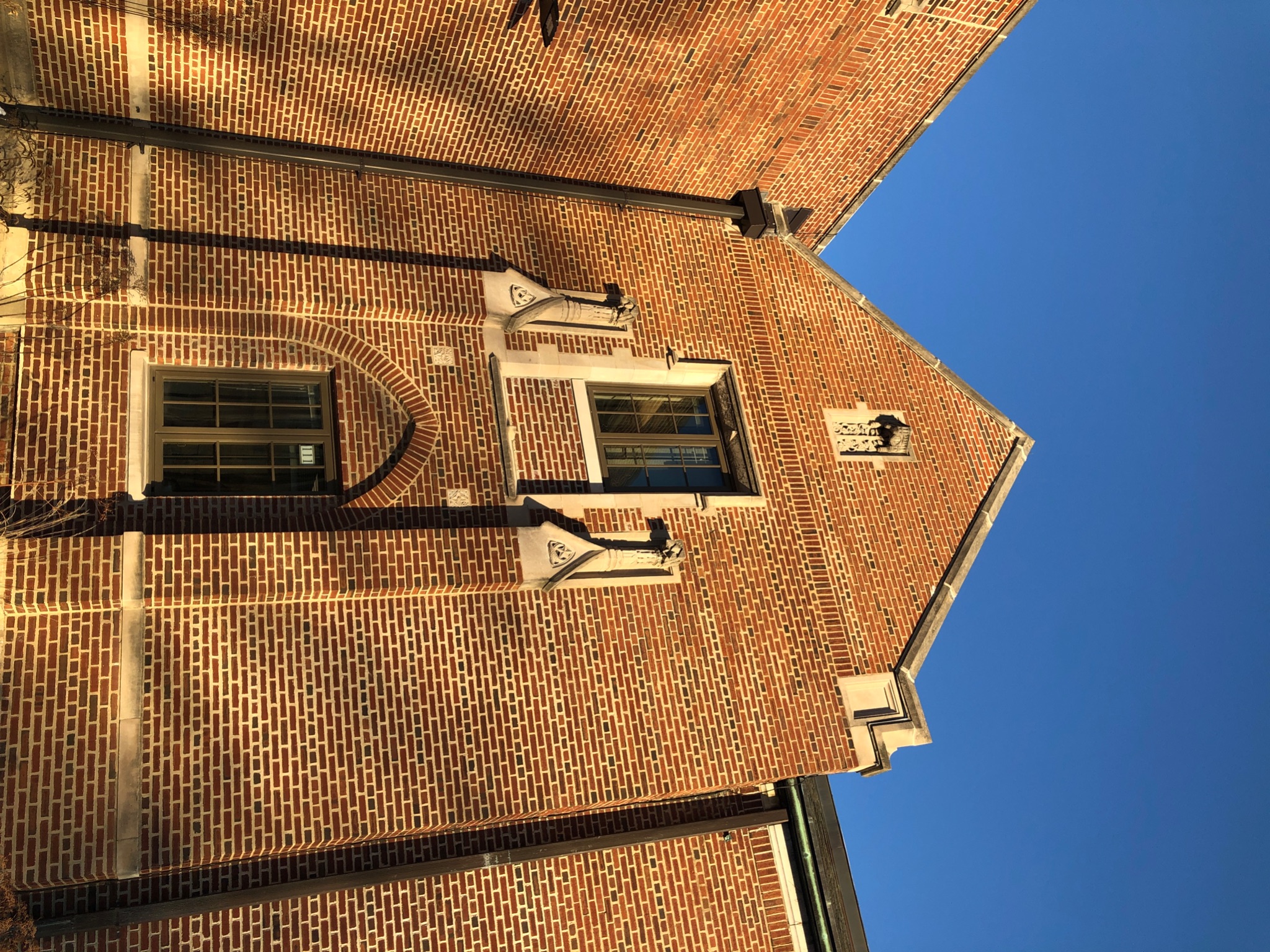 13,344 = # of items checked out 
this school year
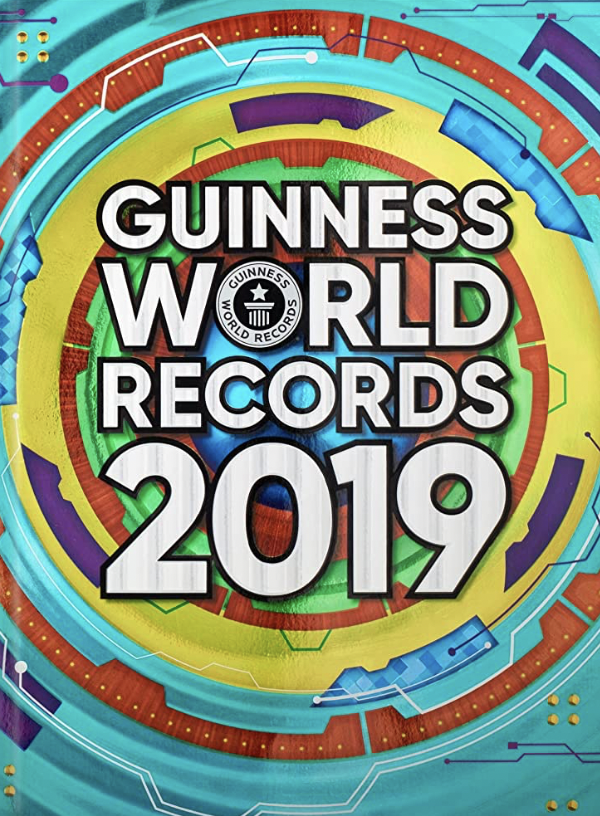 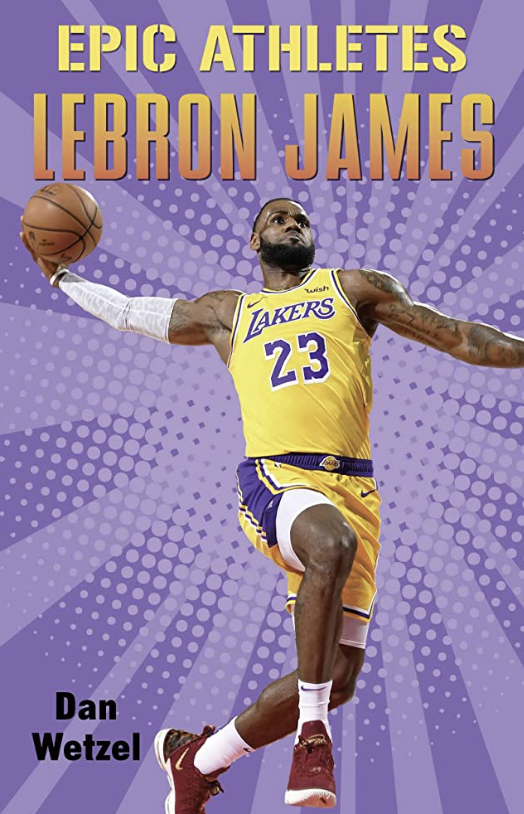 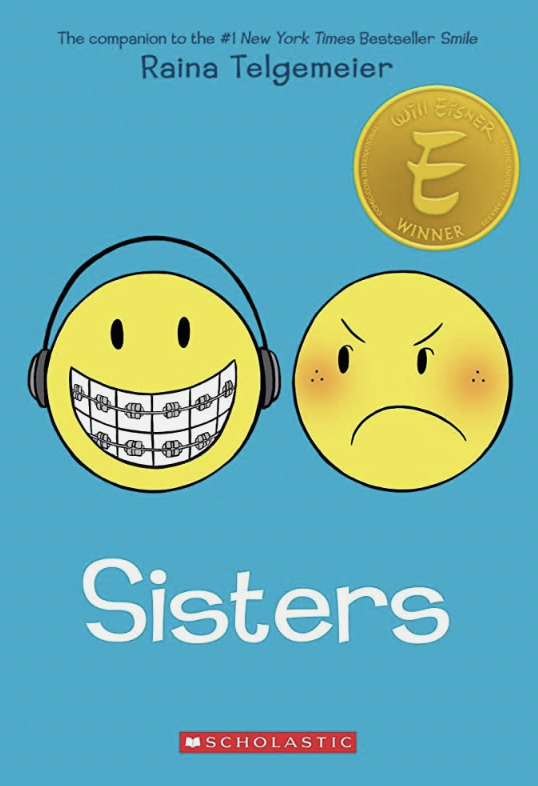 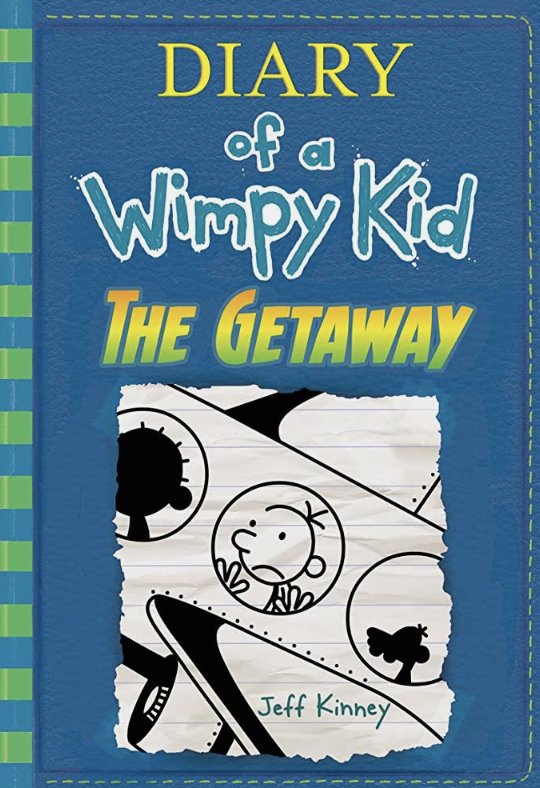 Most Popular Fiction
Most Popular Nonfiction
Most Popular Biography
Most Popular 
Graphic Novel
2022 - 2023
Top twenty books that students checked out
Fiction                          Nonfiction                             Biography                                    Graphic Novel
Guinness World Records, 2019The Story of the Chicago BearsThe Great Chicago FireGuinness World Records, 2015Guinness World Records, 2017Where is Alcatraz?Forgotten Women: The Scientists125 Cool InventionsPlagues and PandemicsGolden RetrieversThe Deadliest Fires Then and NowGuinness World Records, 2014Guinness World Records, 2016 GamersWonder WomenChanging the EquationThe UniverseSpace ExplorationBreakthroughs in Space TravelDogsGerman Shepherds
The GetawayThe Terrible TwoGhostThe War That Saved My LifeBookedThe Hunger GamesRoderick RulesDog DaysSpace CaseBecause of Mr. TeruptThe Ugly TruthBig ShotSwindleThe Tale of DespereauxSpirit HuntersThe Lion of MarsThe Last StrawThe Blackbird GirlsCatching FireMockingjay
Lebron JamesWho Was Lucille Ball?Stephen Curry
Who Was Princess Diana?
Patrick Mahomes
Becoming KareemCurious BonesEugenie ClarkMarie CurieMarie CurieWho Was Amelia Earhart?Who On Earth is Dian Fossey?Light Shining Through the MistWho On Earth is Jane Goodall?Who Is Kamala Harris?Who Was Henry VIII?Grace HopperMae JemisonNASA Mathematician Katherine Johnson
Who Is Michael Jordan?
SistersGutsNew KidWhen Stars Are ScatteredSmileDramaGhostsReal FriendsKatie the CatsitterSunny Side UpI Survived the Sinking of the TitanicJessi’s Secret LanguageRoller GirlI Survived the Nazi InvasionKristy’s Great IdeaSwim TeamClass ActSwing It, Sunny!AllergicFrizzy
2022 - 2023
LLC Book Checkouts by Grade
5th Grade
4,151

6th Grade
2,302

7th Grade
1,433

8th Grade
738

Other
395
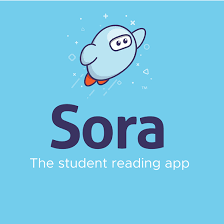 This reading app is available to all Roosevelt students

With an RFPL library card students can access public library books
3,151 SORA checkouts during 2022-2023
2022 - 2023
Using Roosevelt LLC Research Tools
2022 - 2023
LibGuides

Research assistance, subject guides and useful resources compiled by your Roosevelt Library Staff
This table indicates the titles and number of views of the most used Roosevelt LibGuides for the 2022-2023 school year.
2022 - 2023
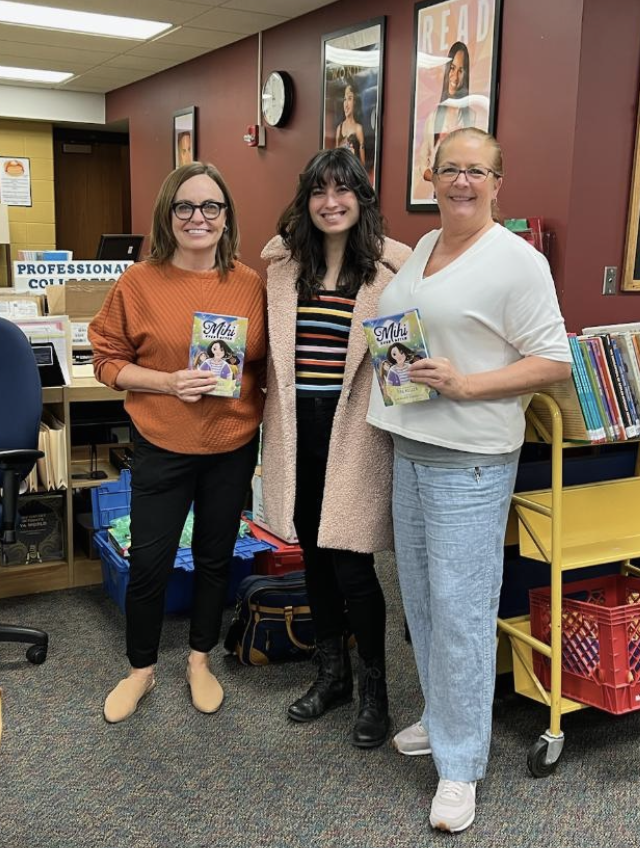 Caudill Pancake Breakfast and Voting
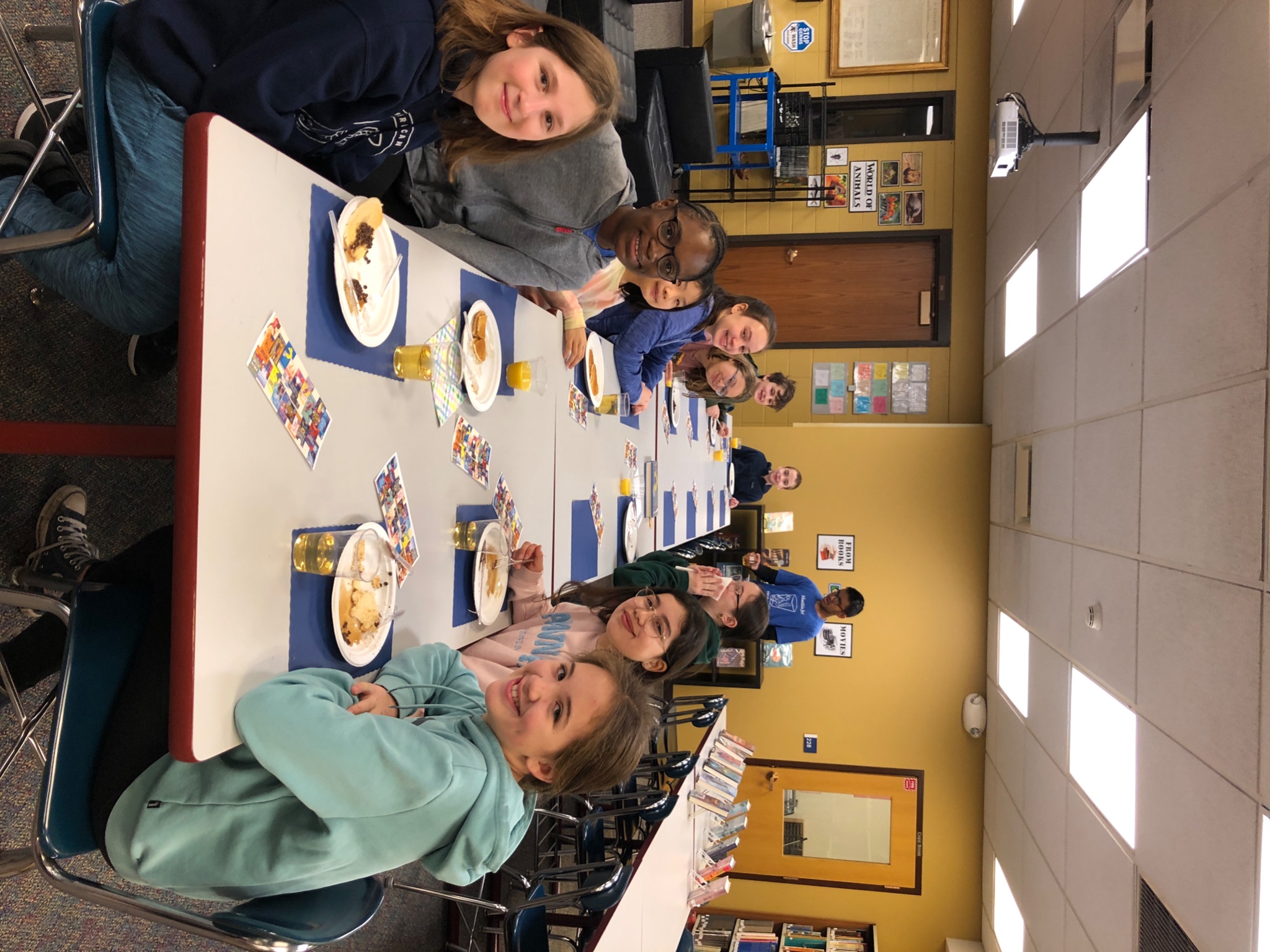 Author Visit
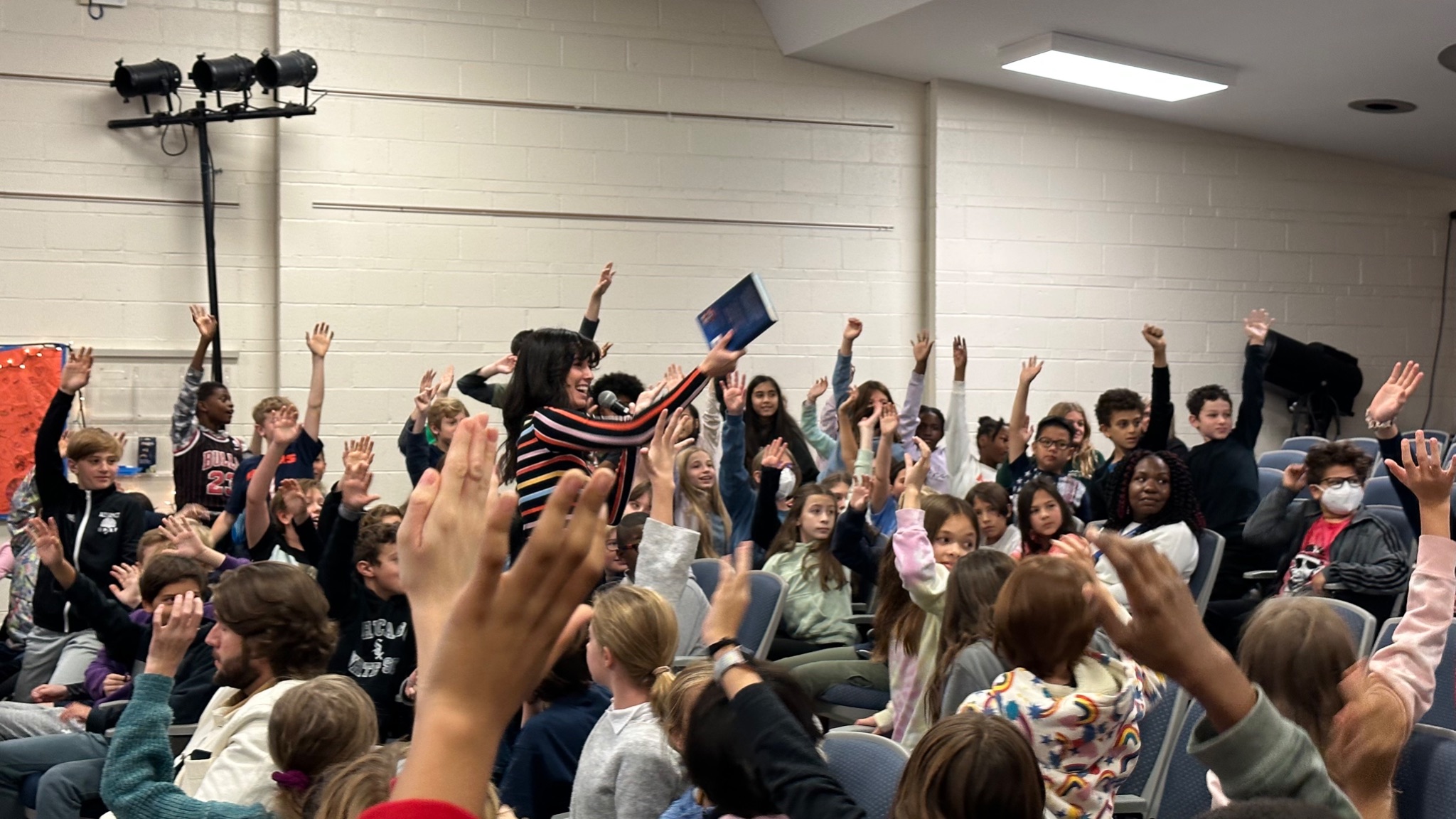 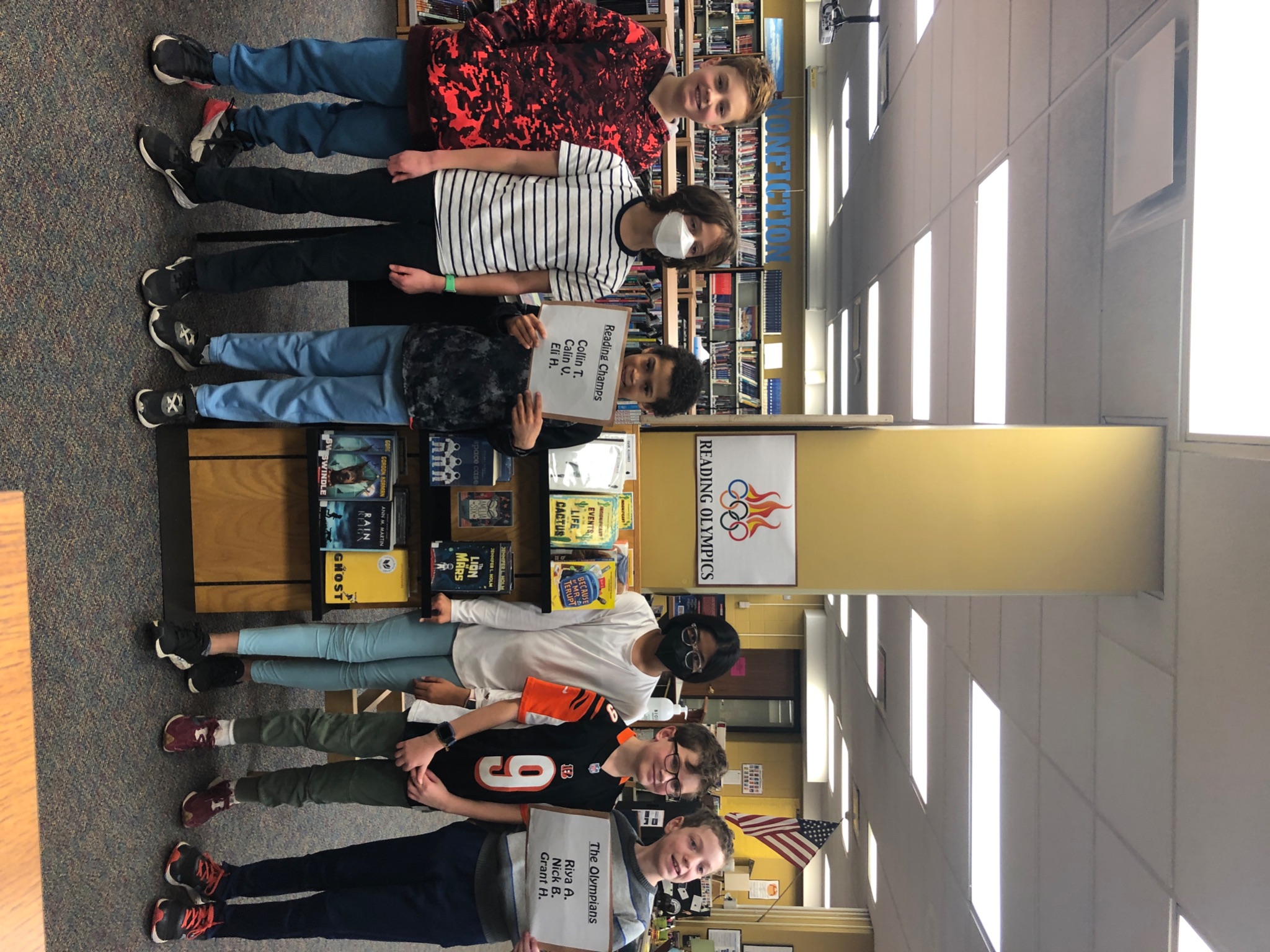 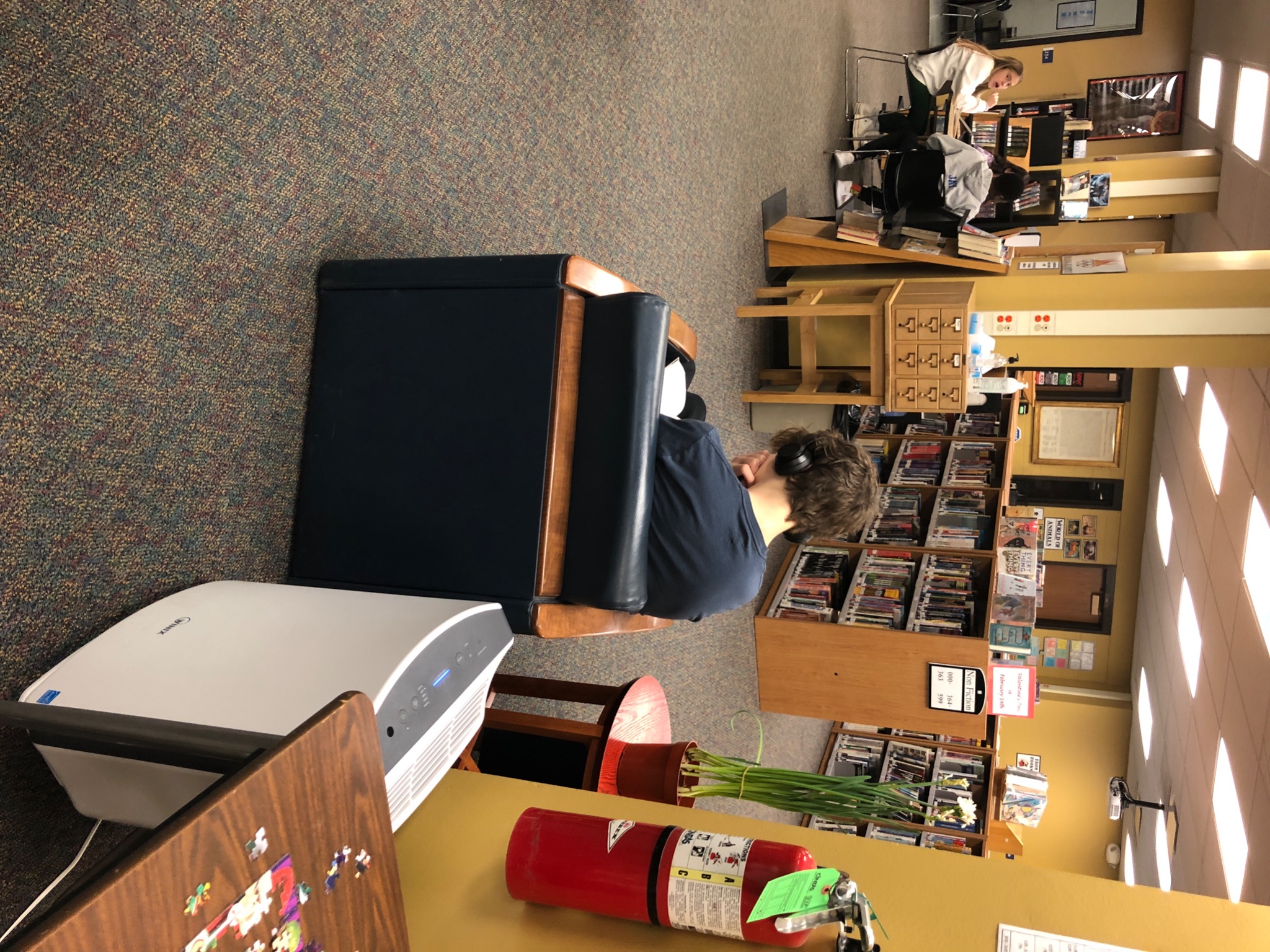 Quiet Reading
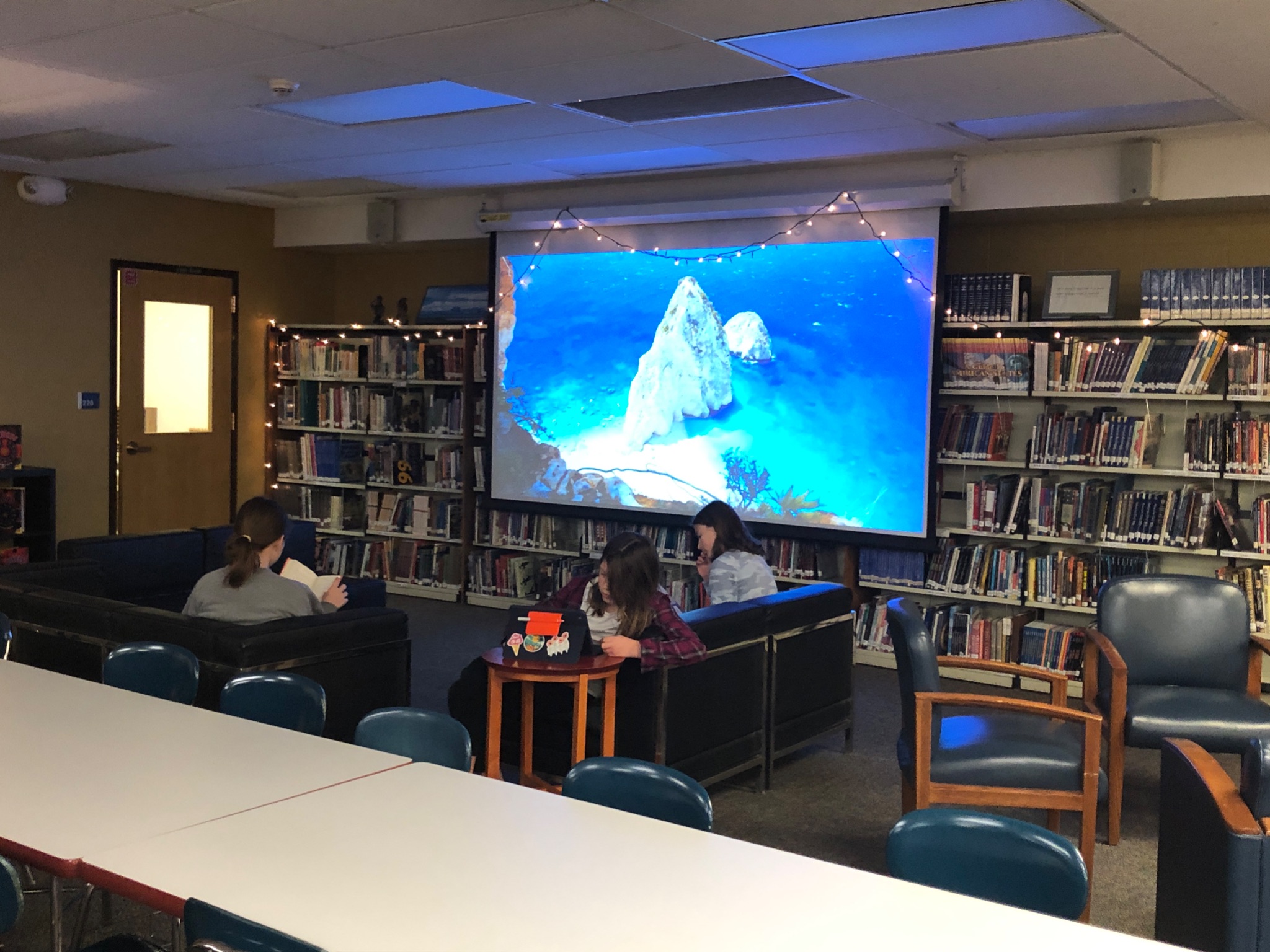 Fall Reading Olympics
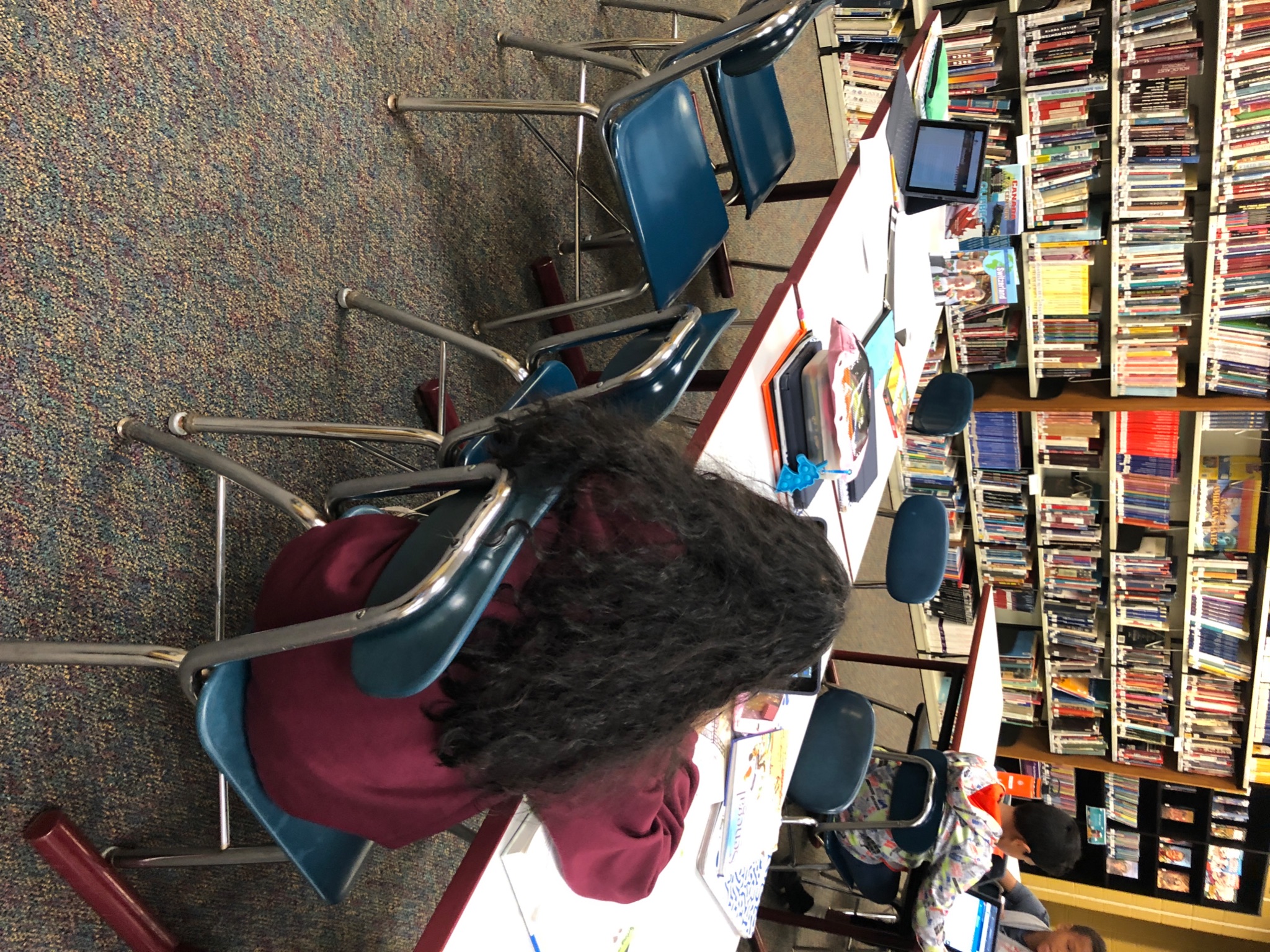 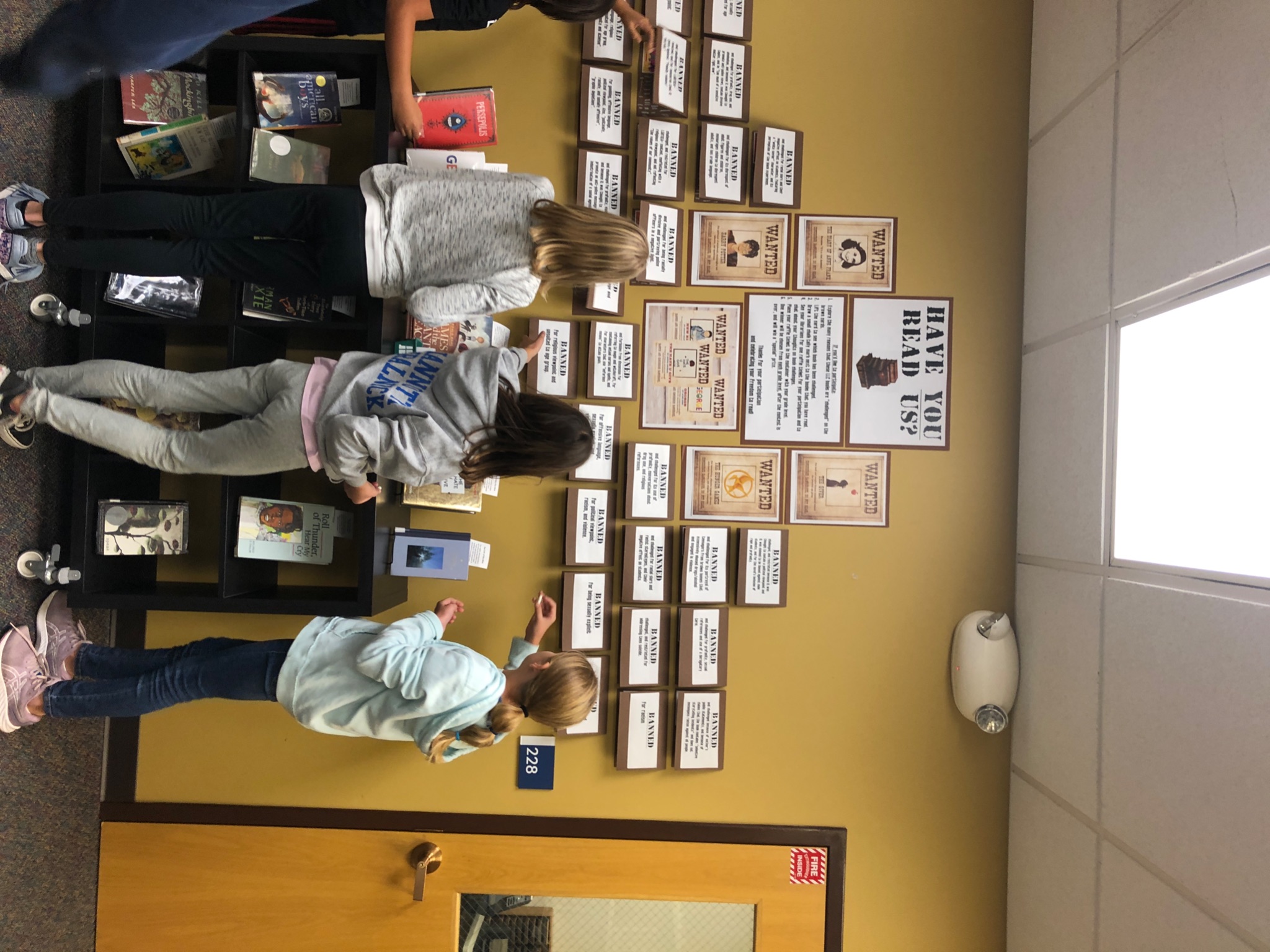 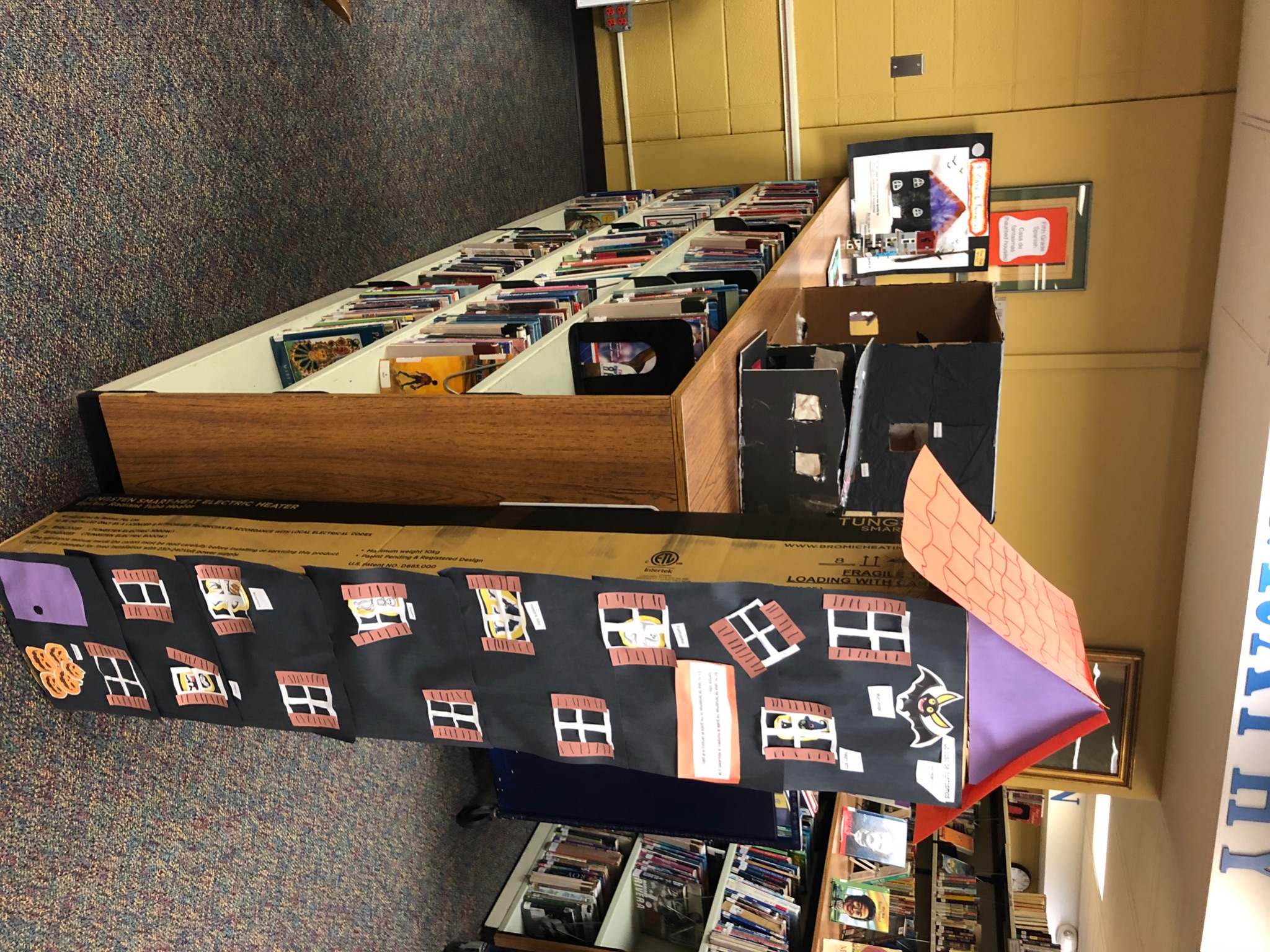 Research
Banned Books Week
Displays of student work
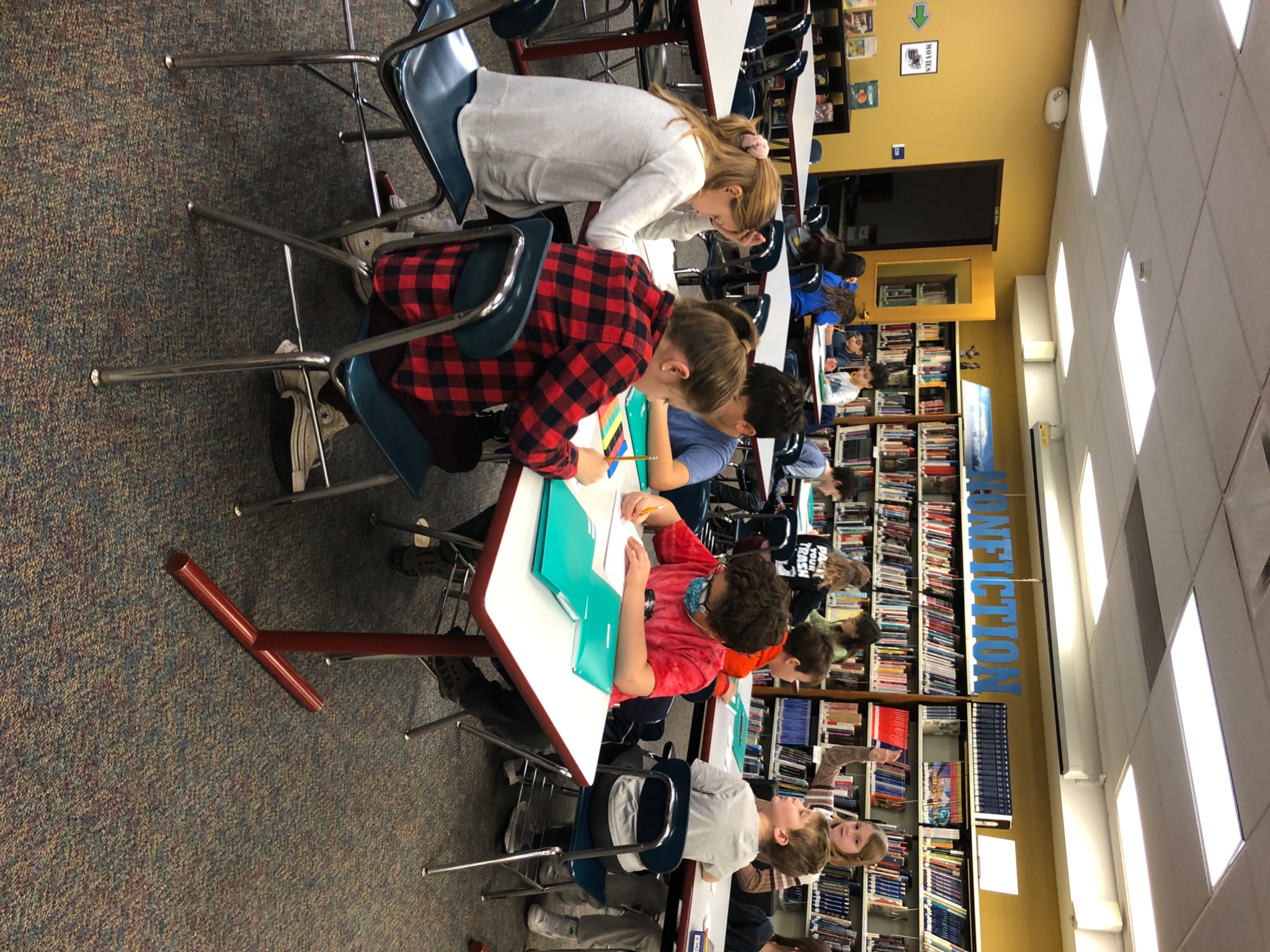 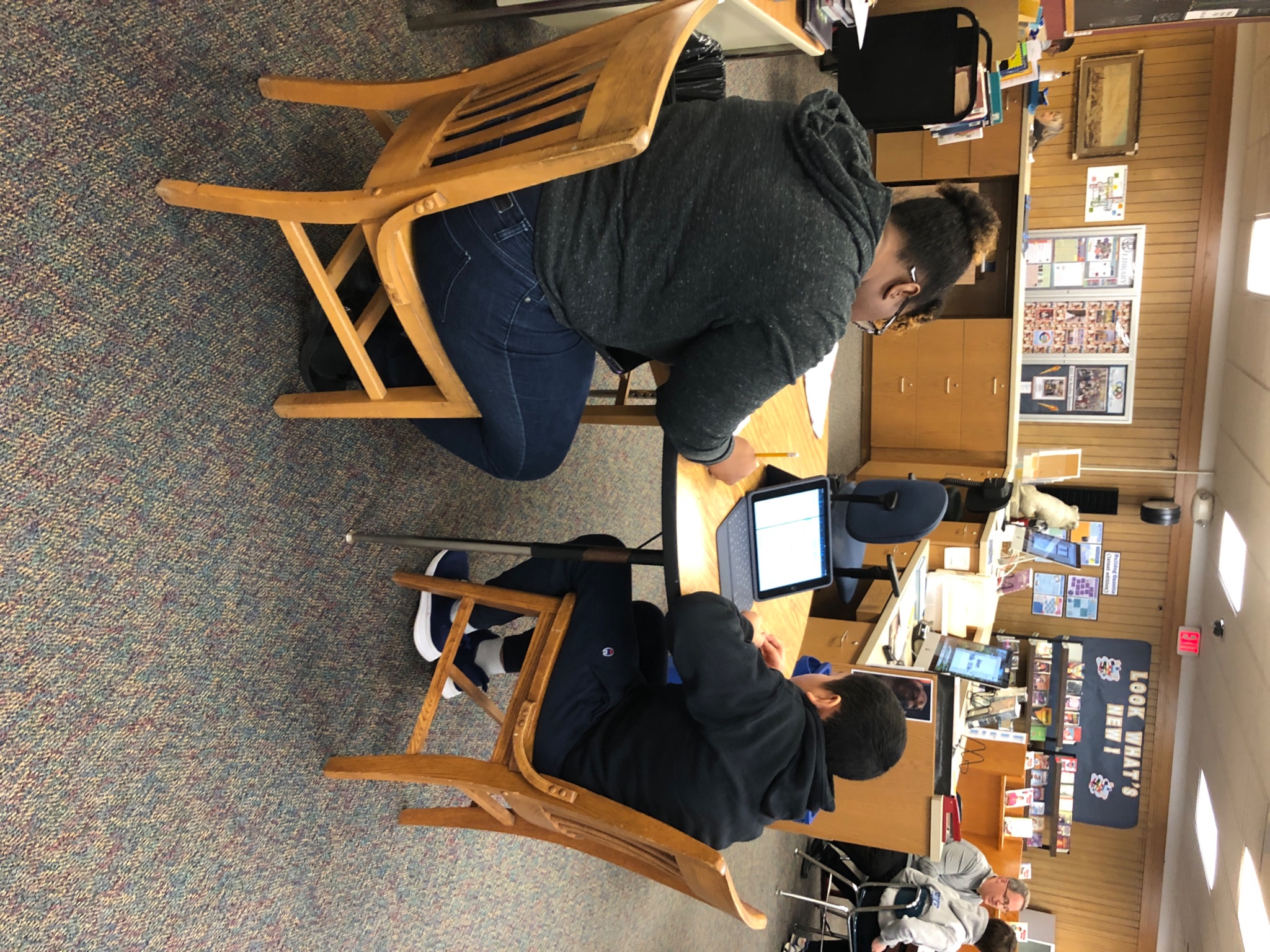 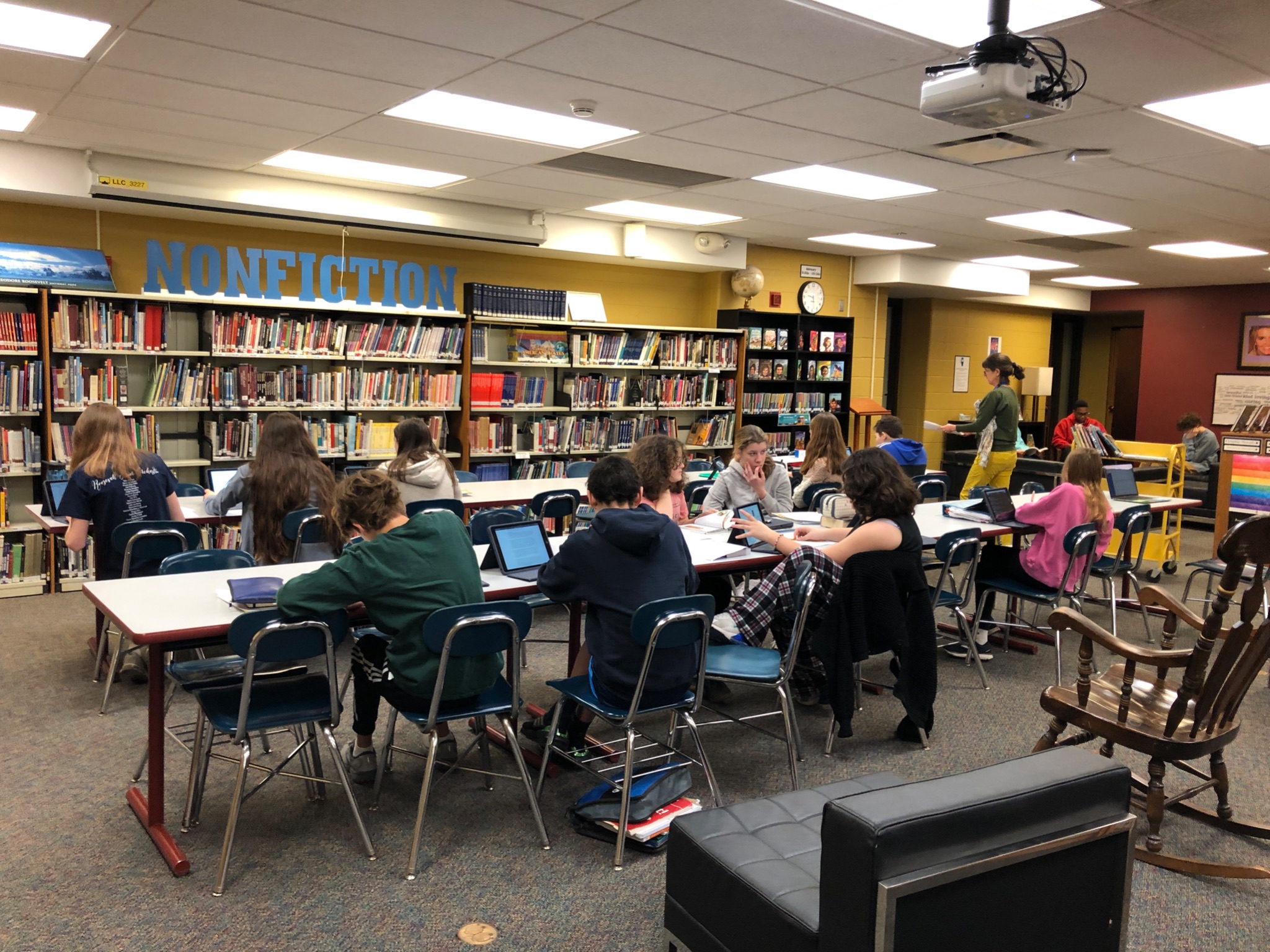 Research and Small Groups
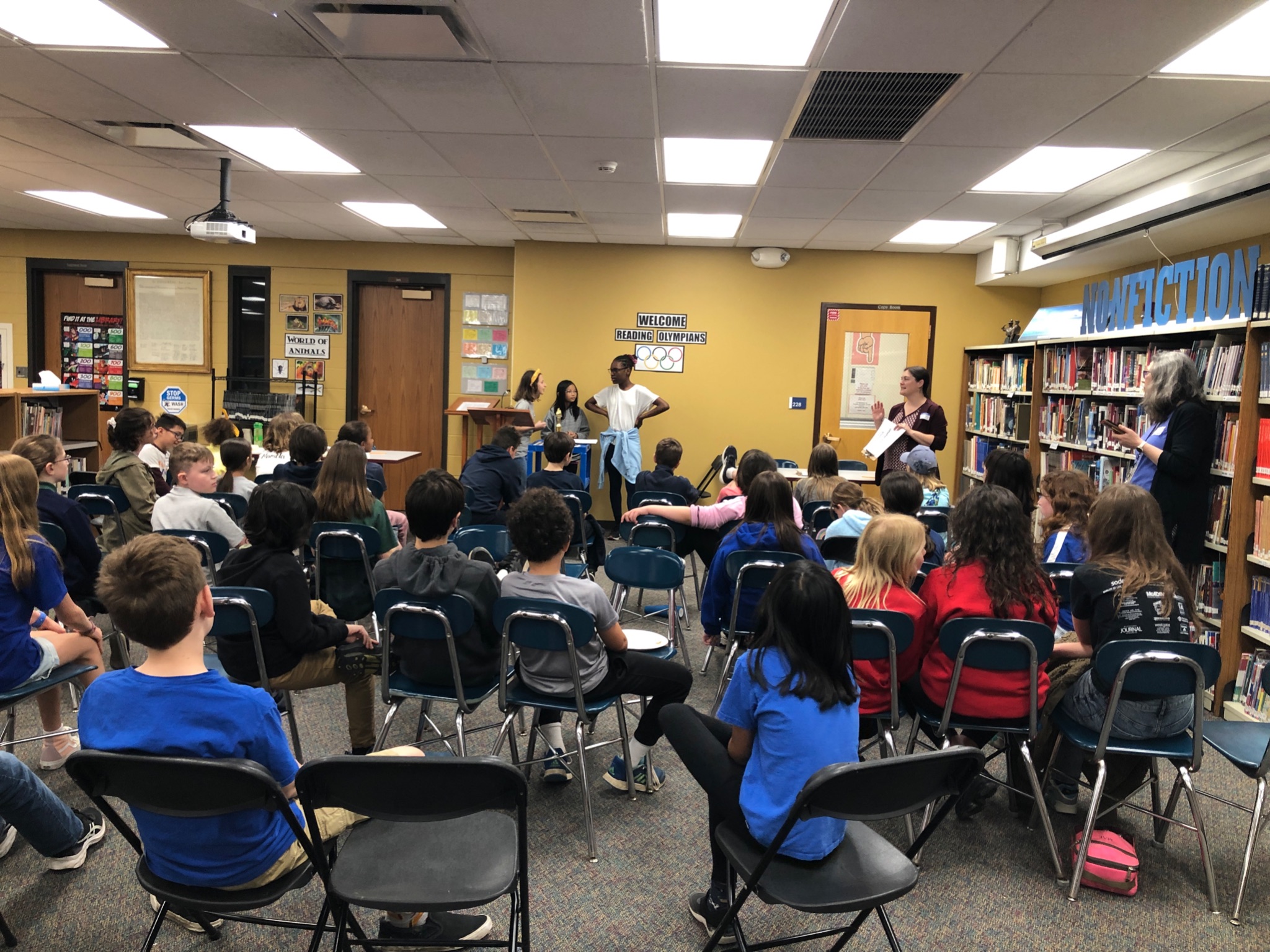 Hosting
Regional
Reading Olympics
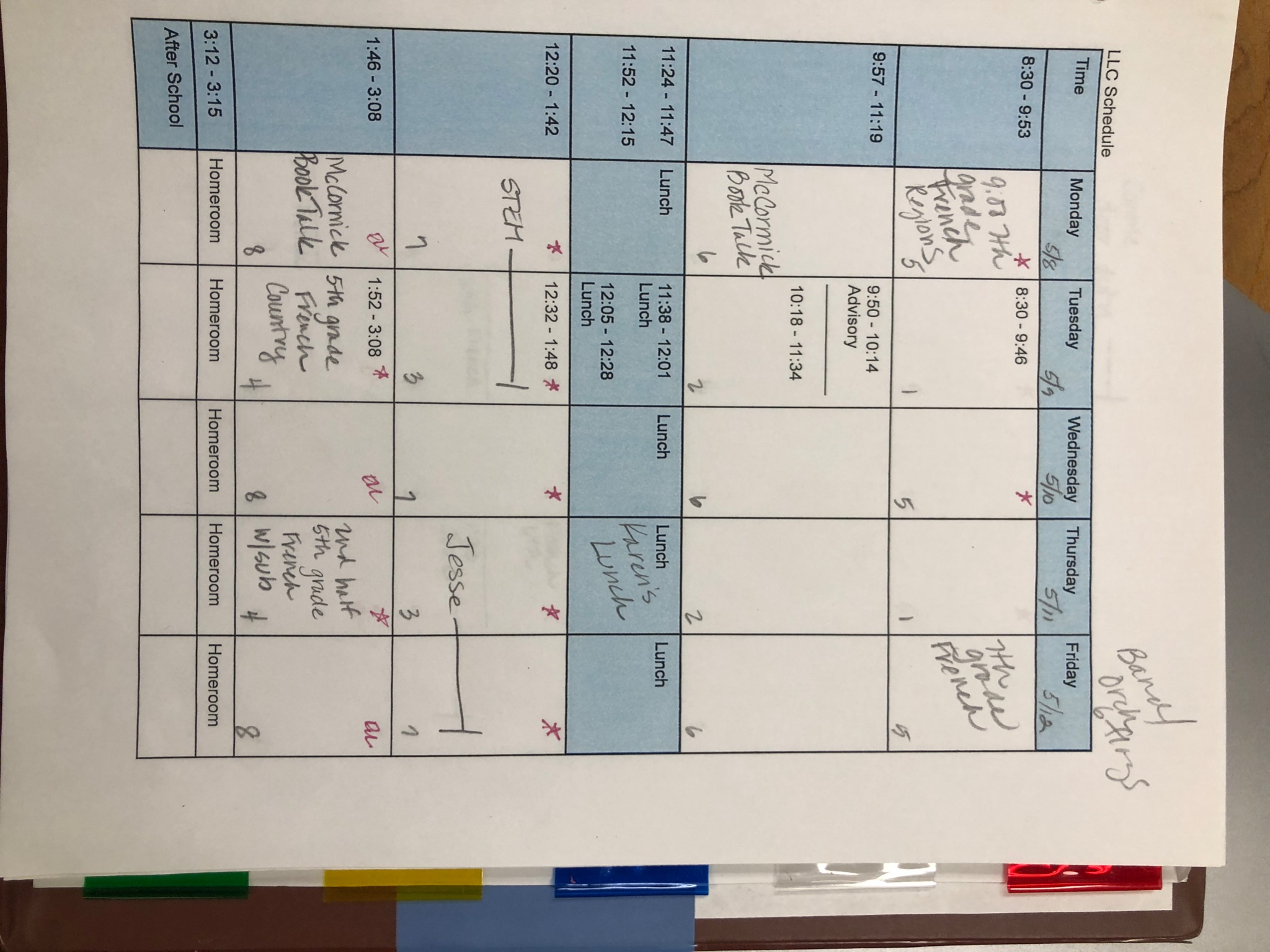 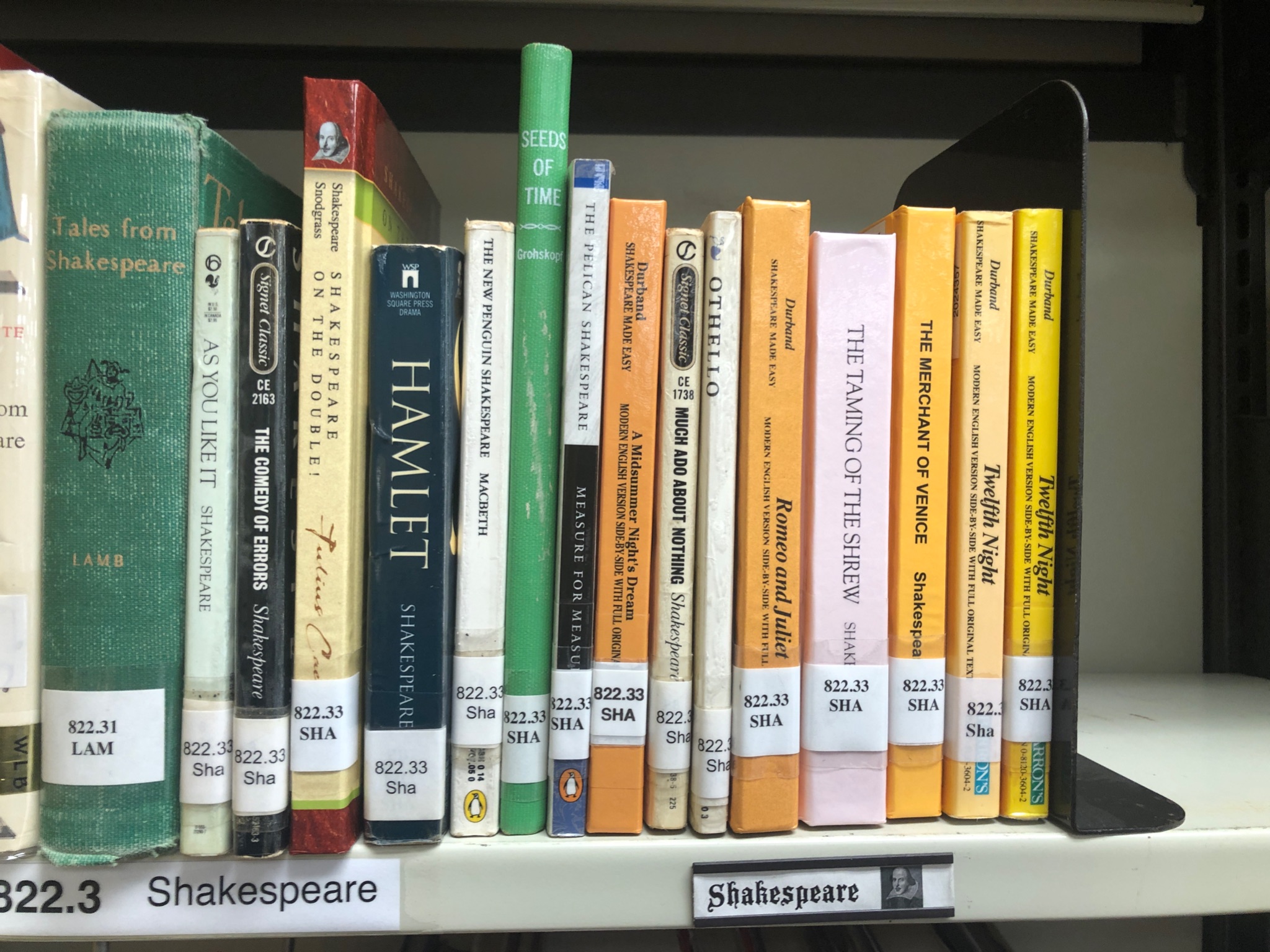 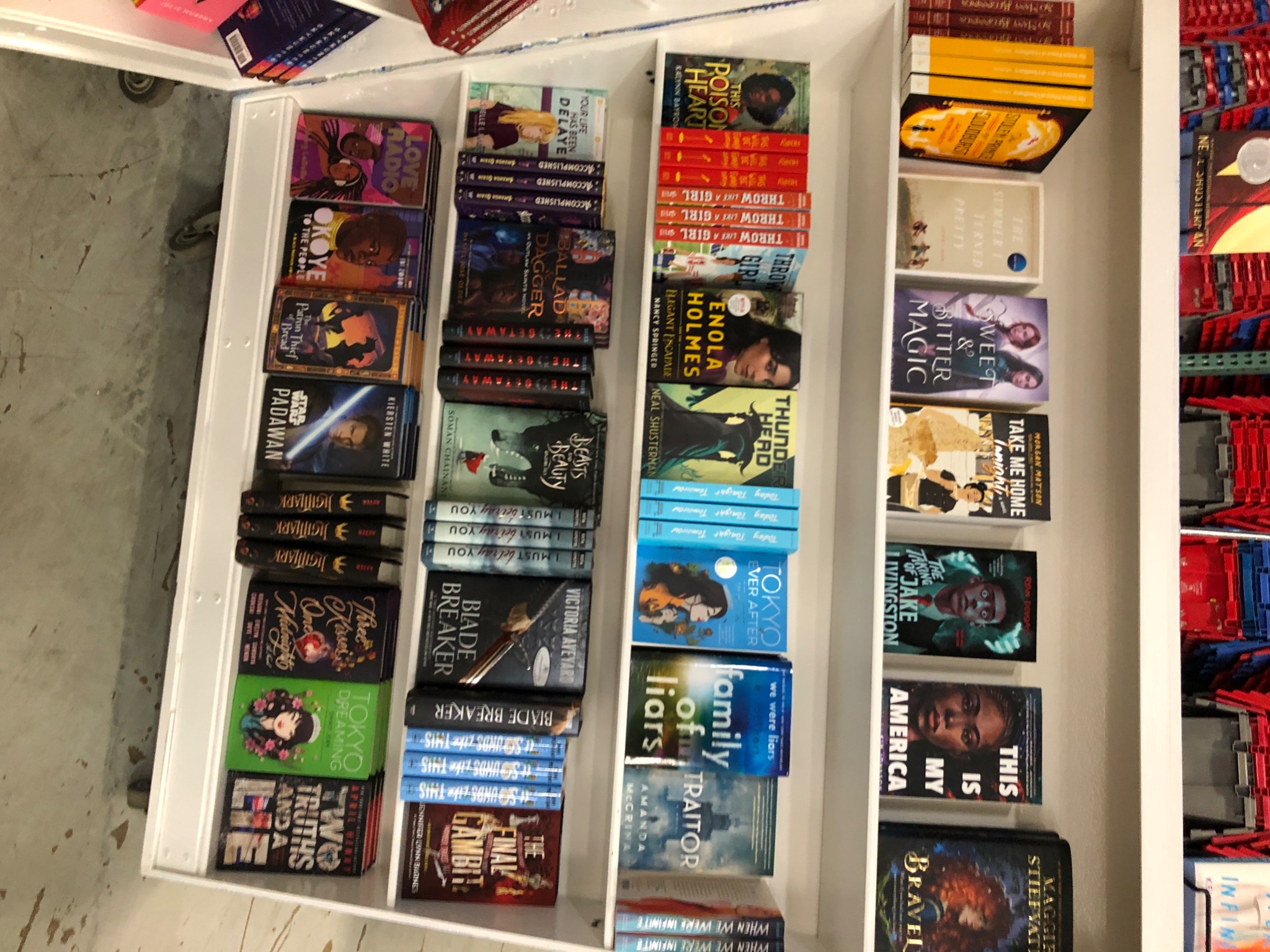 Schedule
Book Fair
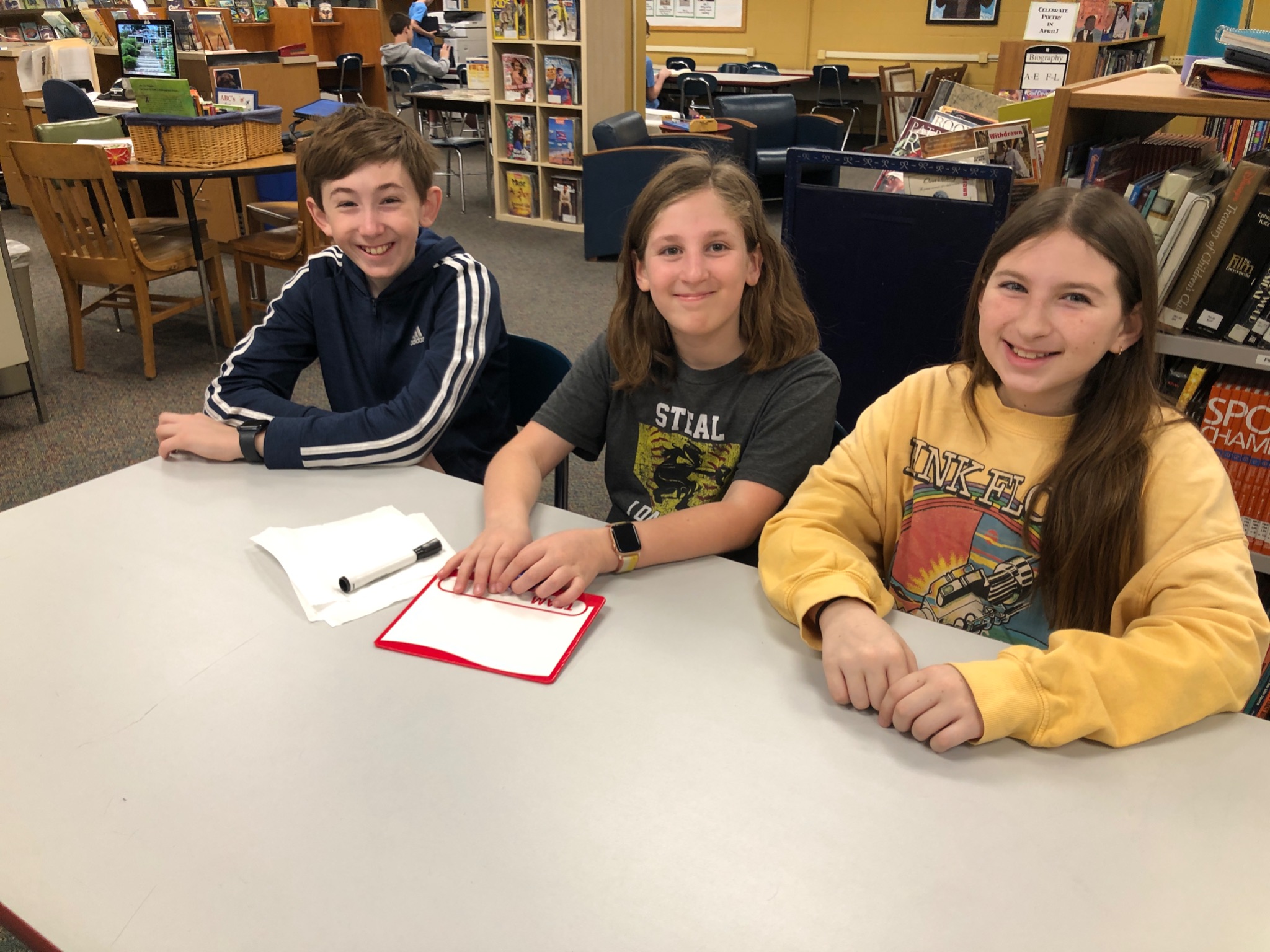 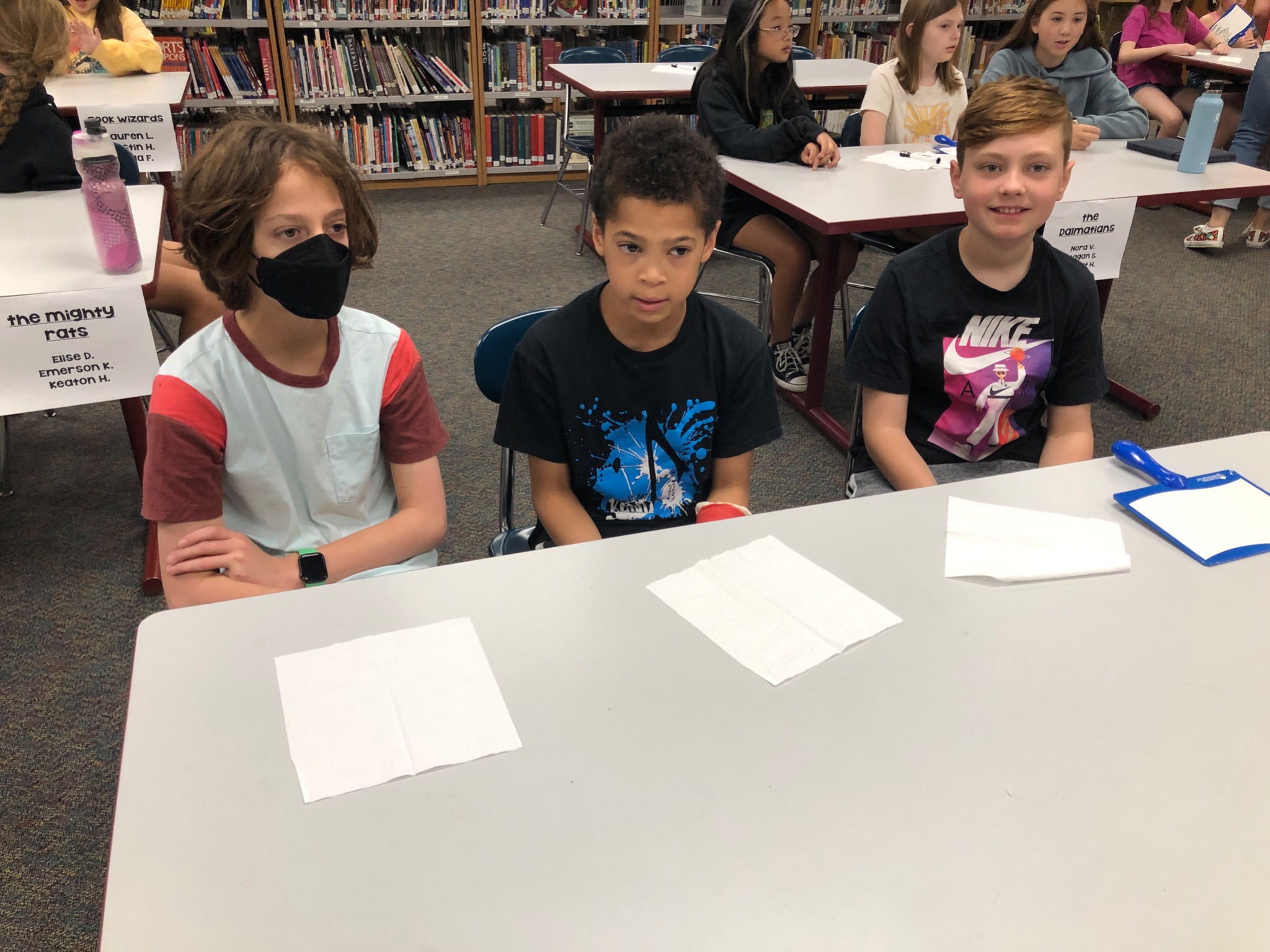 Reading
Olympics for
5th Graders
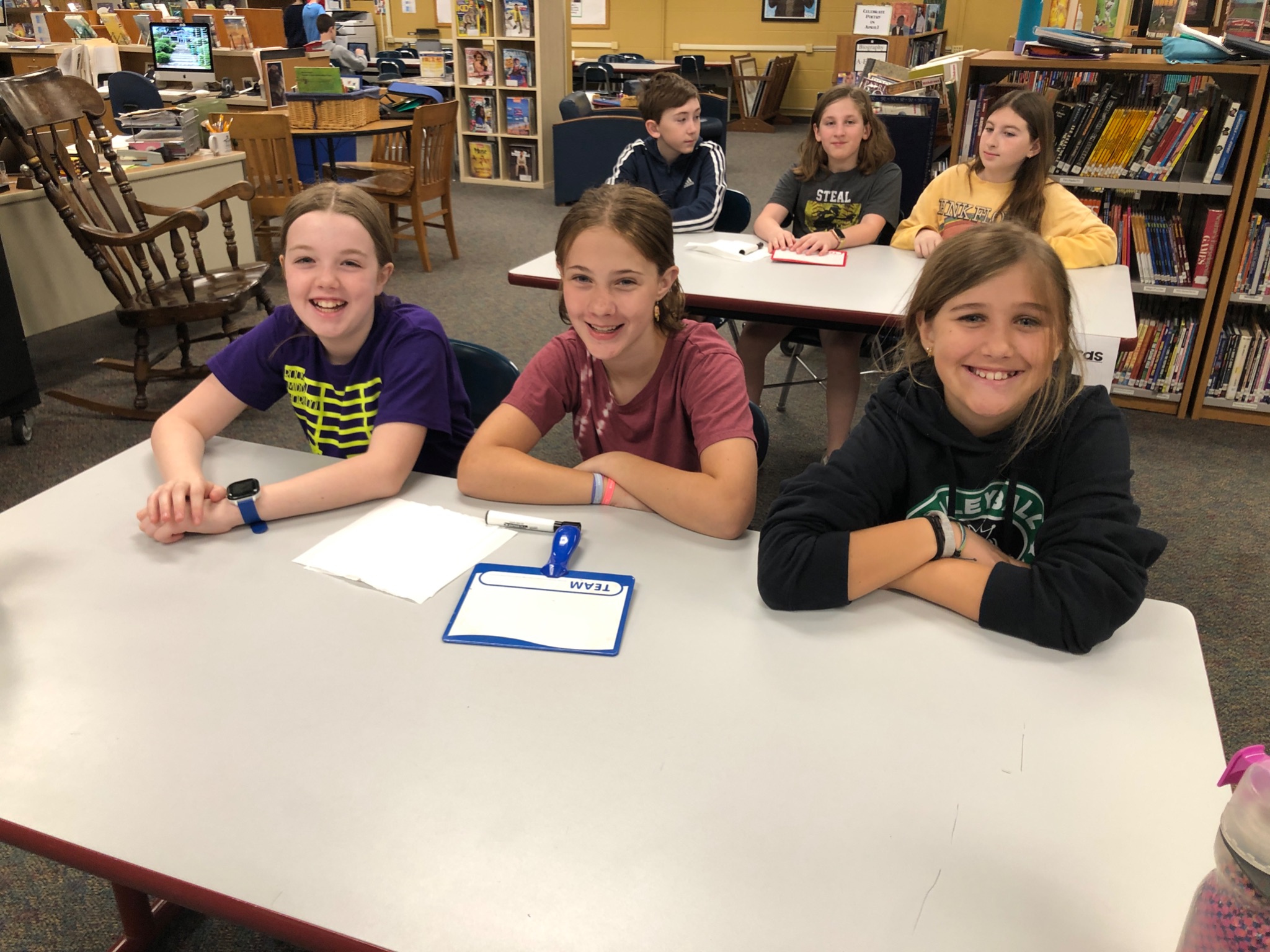 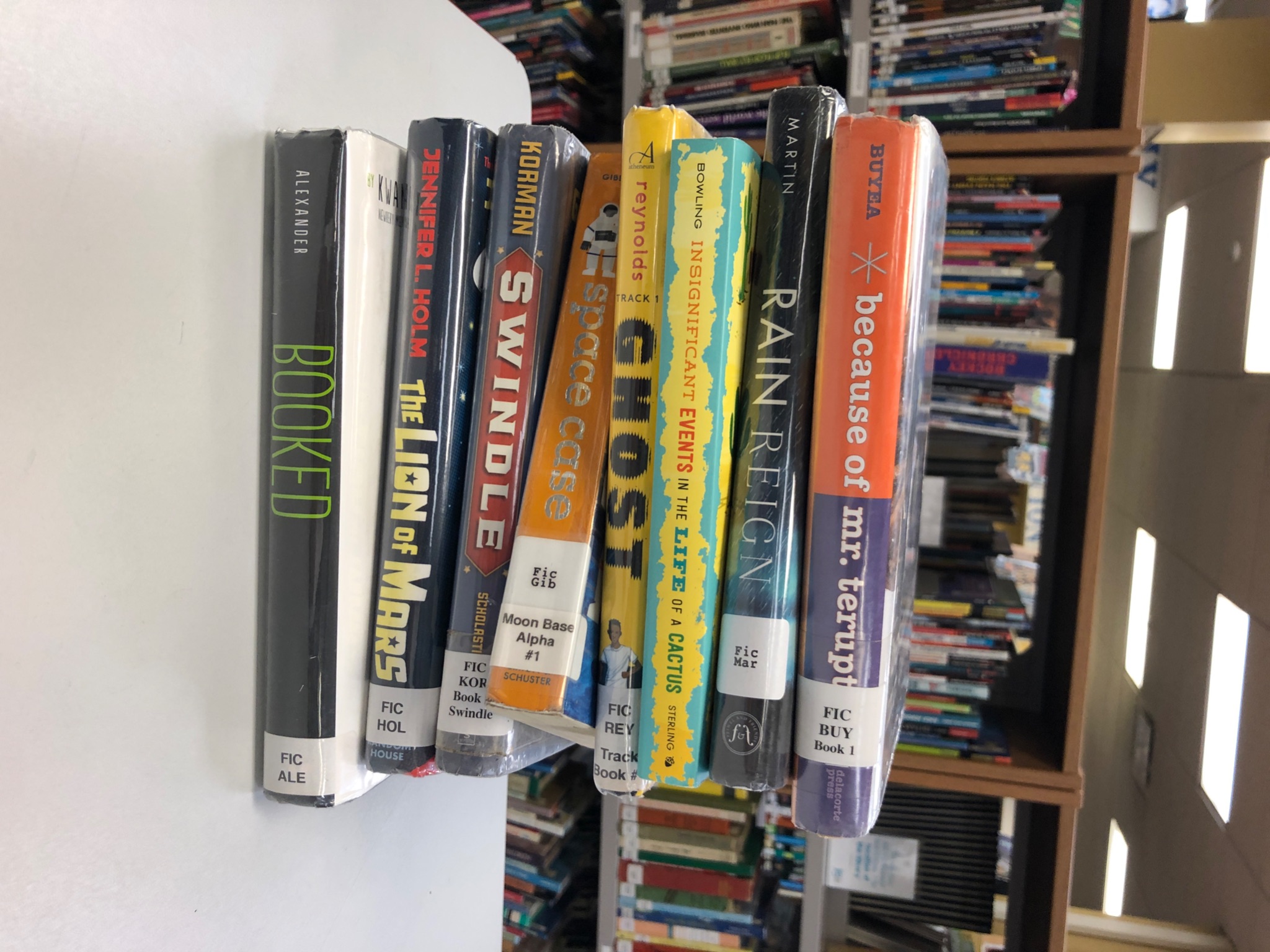 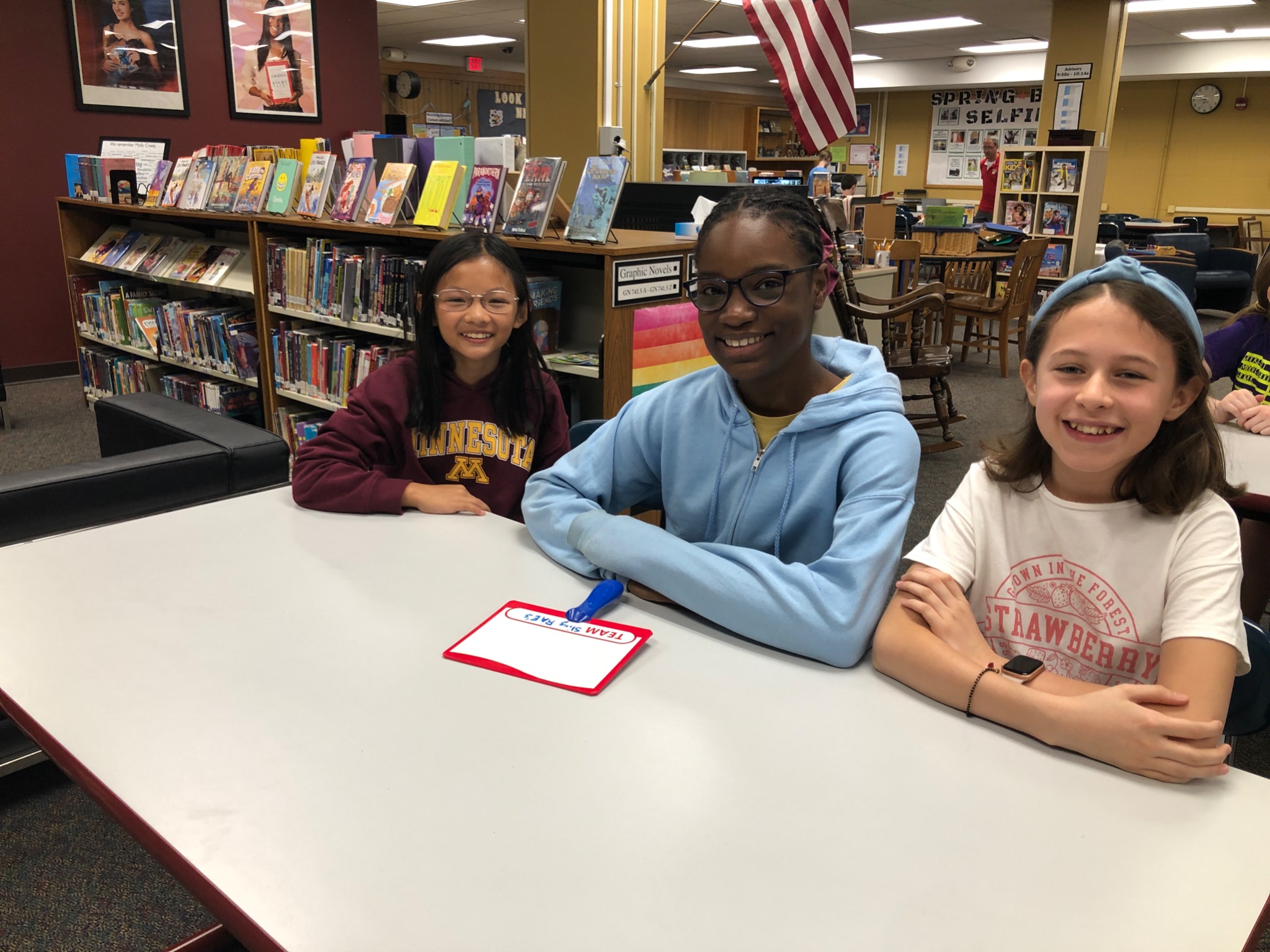 Other ways to relax
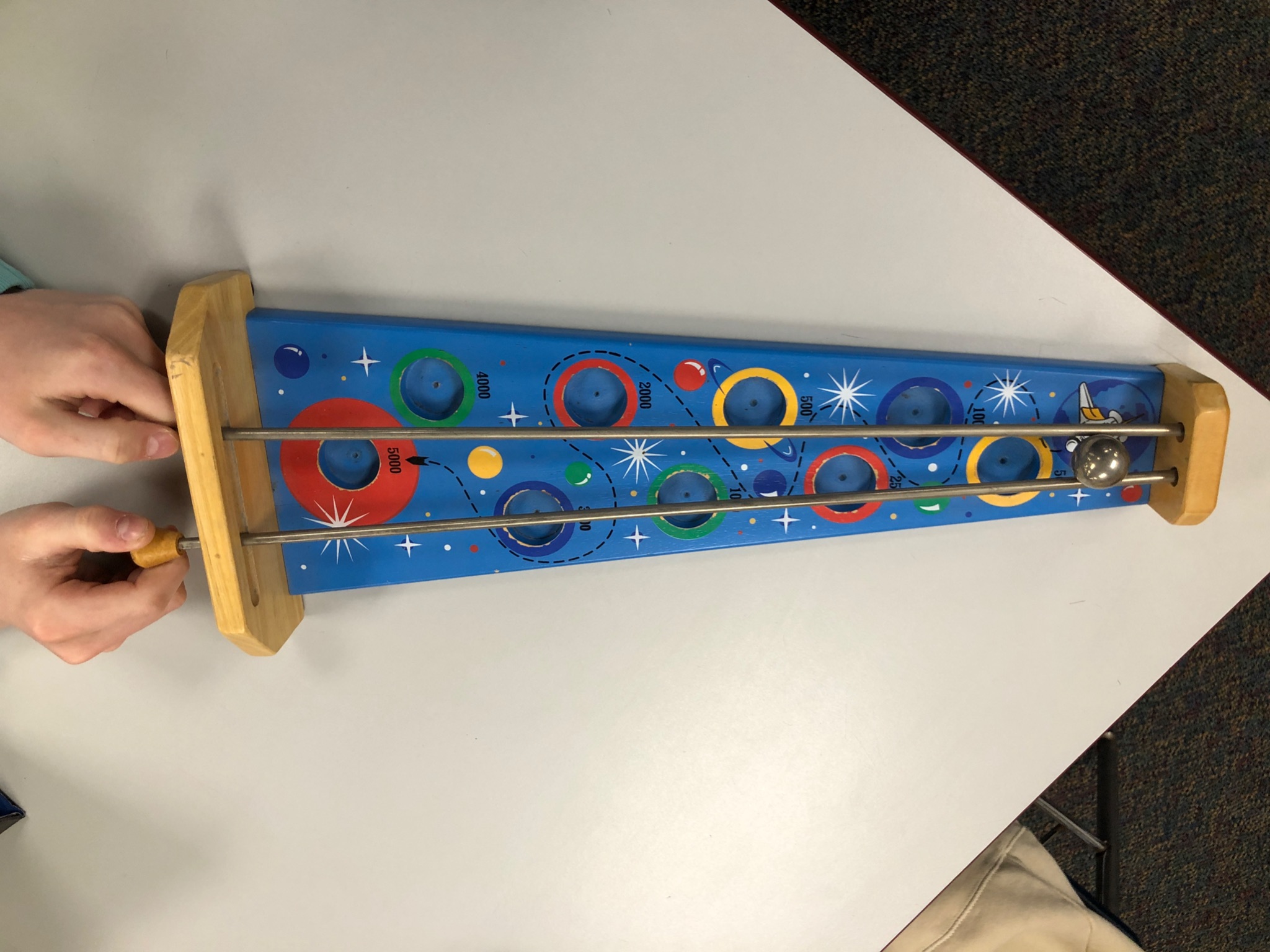 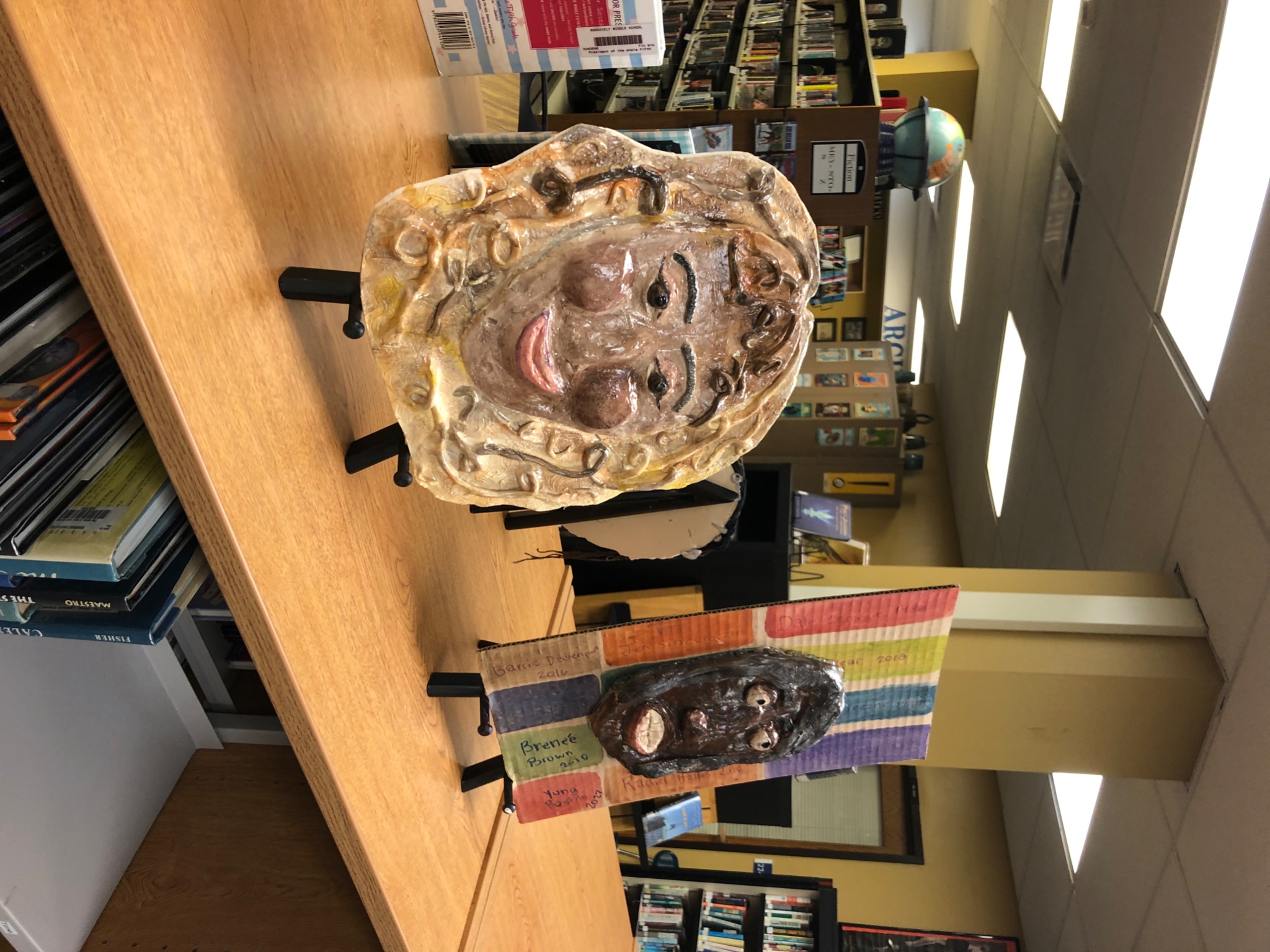 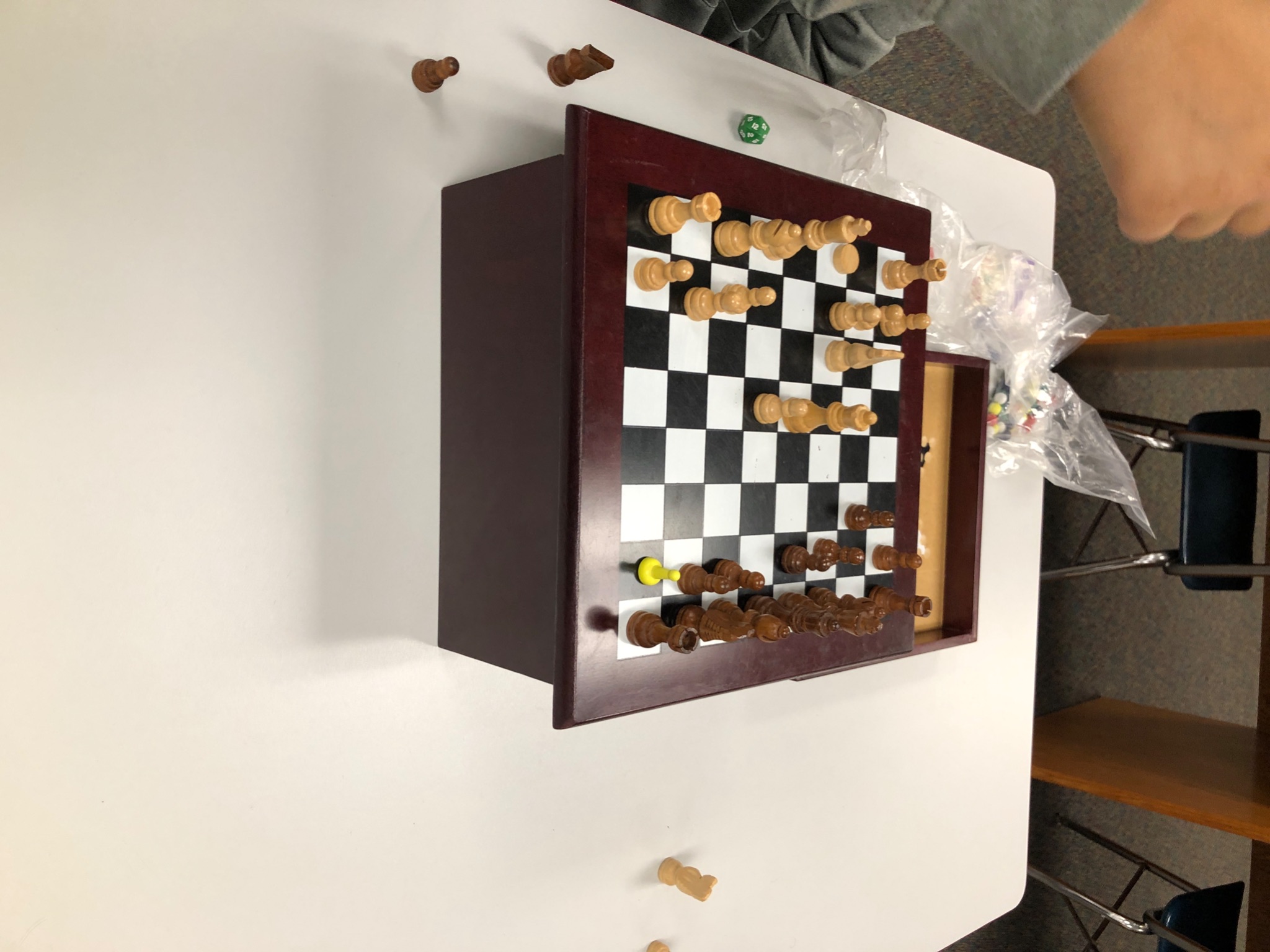 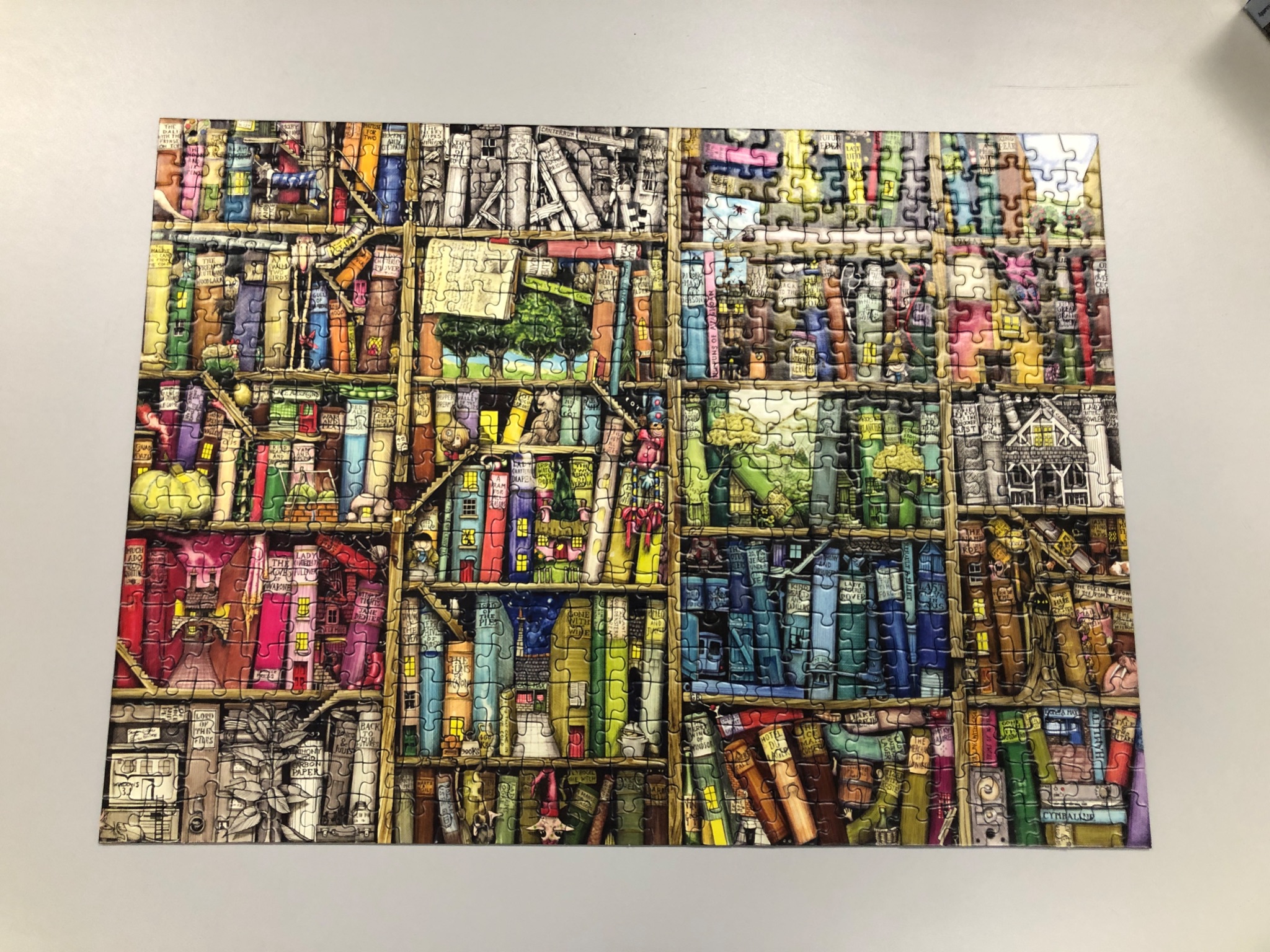 Student Art on display
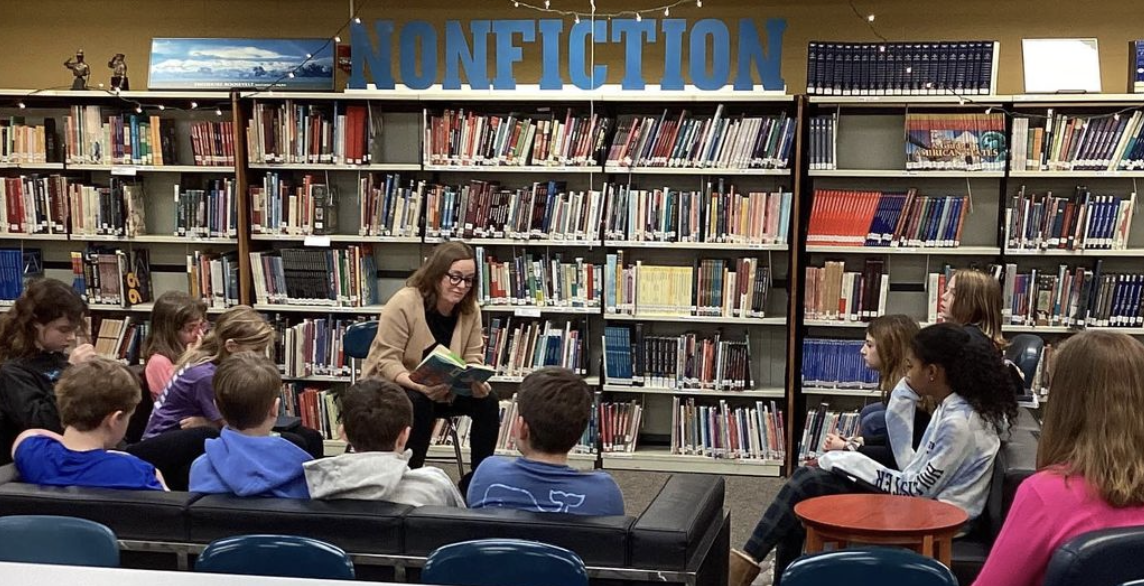 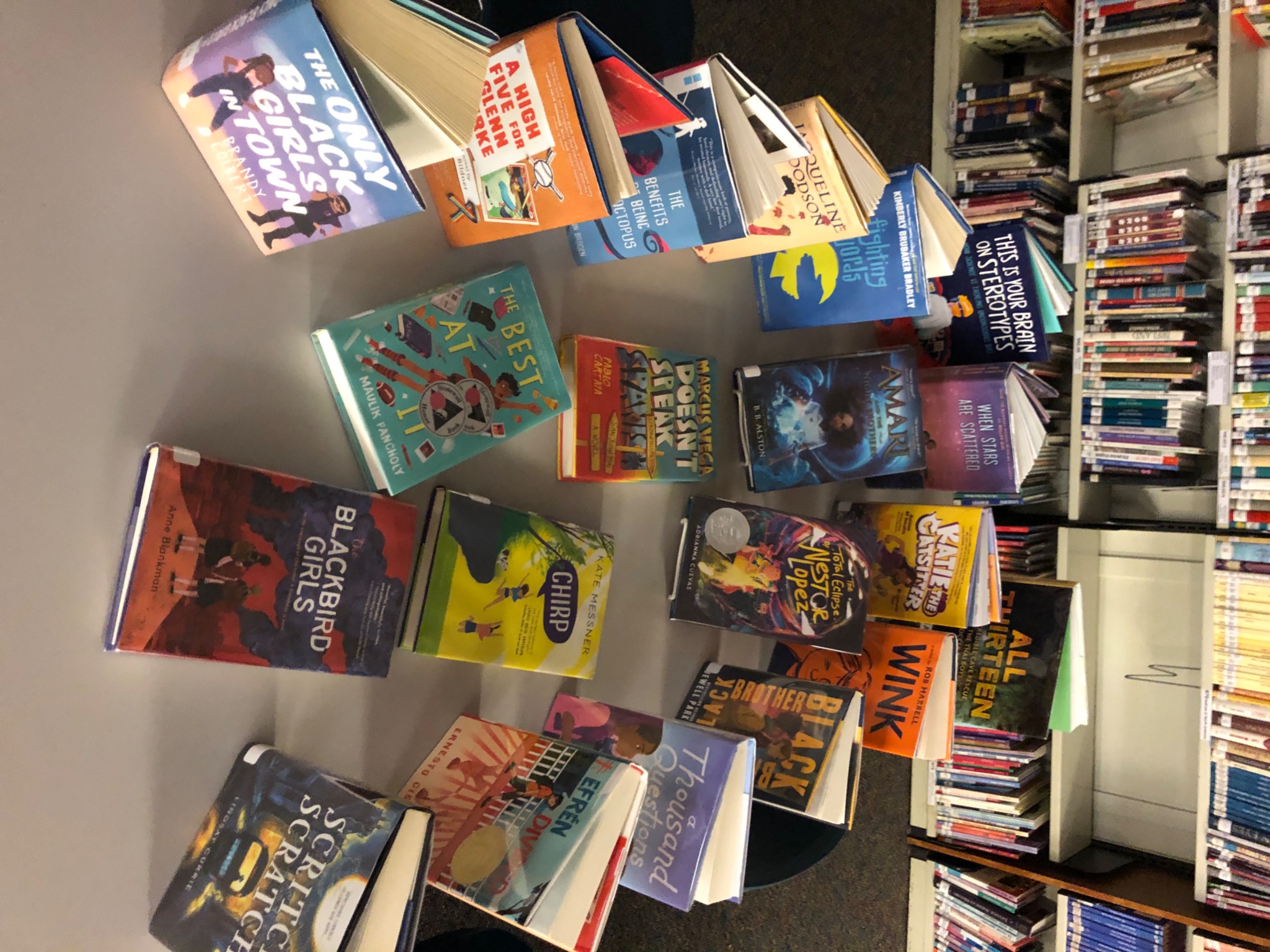 Book Talks
LBSS Grant
Stay in touch with the Roosevelt Middle School Library Learning Center!
LLC Website

LLC Book Catalog

Twitter - Mrs. Ziegler

Twitter - Mrs. Rogers

Caudill 2024 List

Reading Olympics Info.

Roosevelt Archives

Summer Reading Ideas
2022 - 2023
Mrs. Connie Rogers
School Library Media Specialist


Roosevelt Middle School
7560 Oak Avenue
River Forest, IL  60305
(708) 366-9230  x8648


rogersc@district90org
2022 - 2023